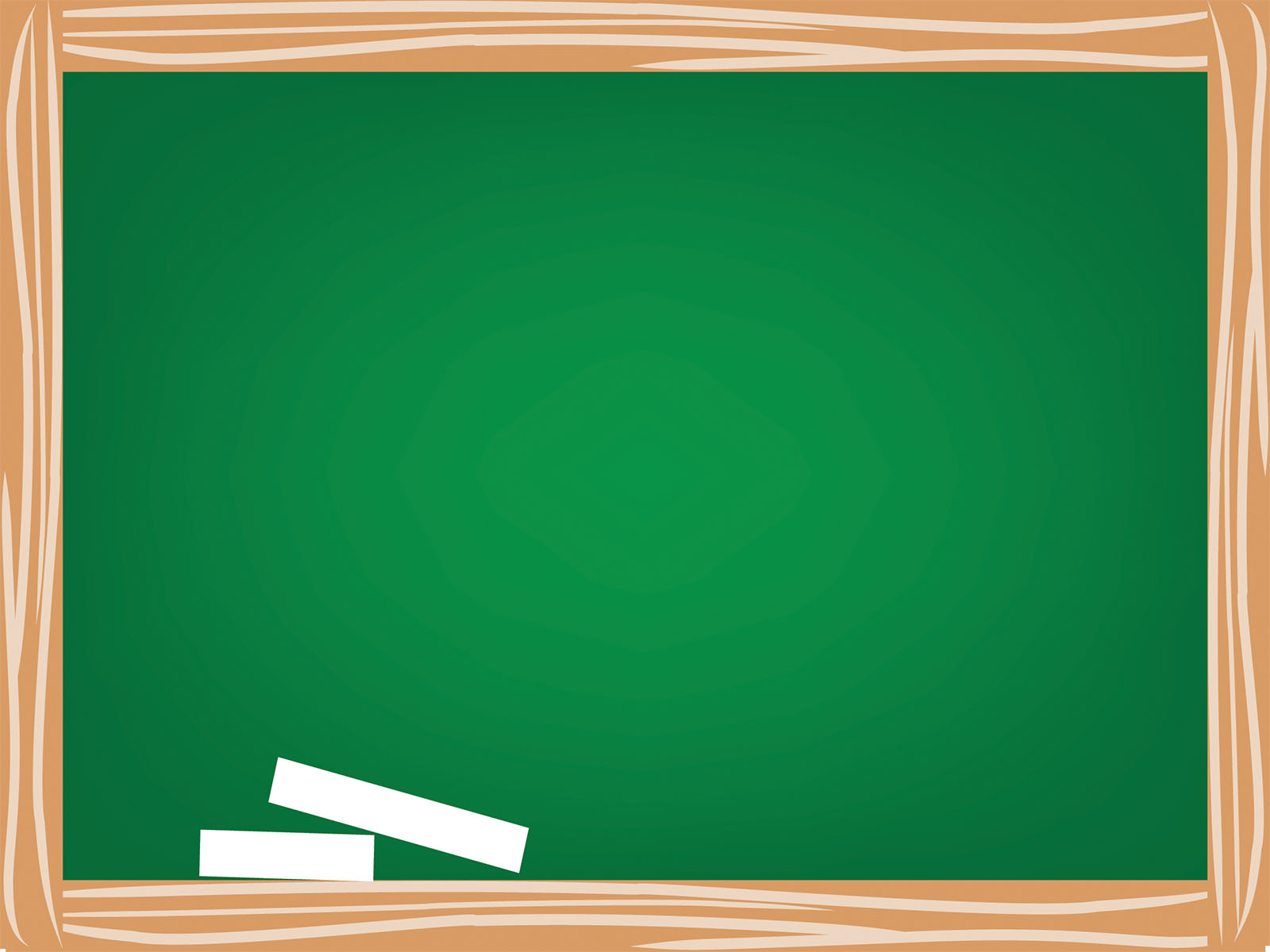 La multiplicación y sus términos
Trabajo con honestidad, esfuerzo y en equipo para la prevención de violencia en el plan educativo.
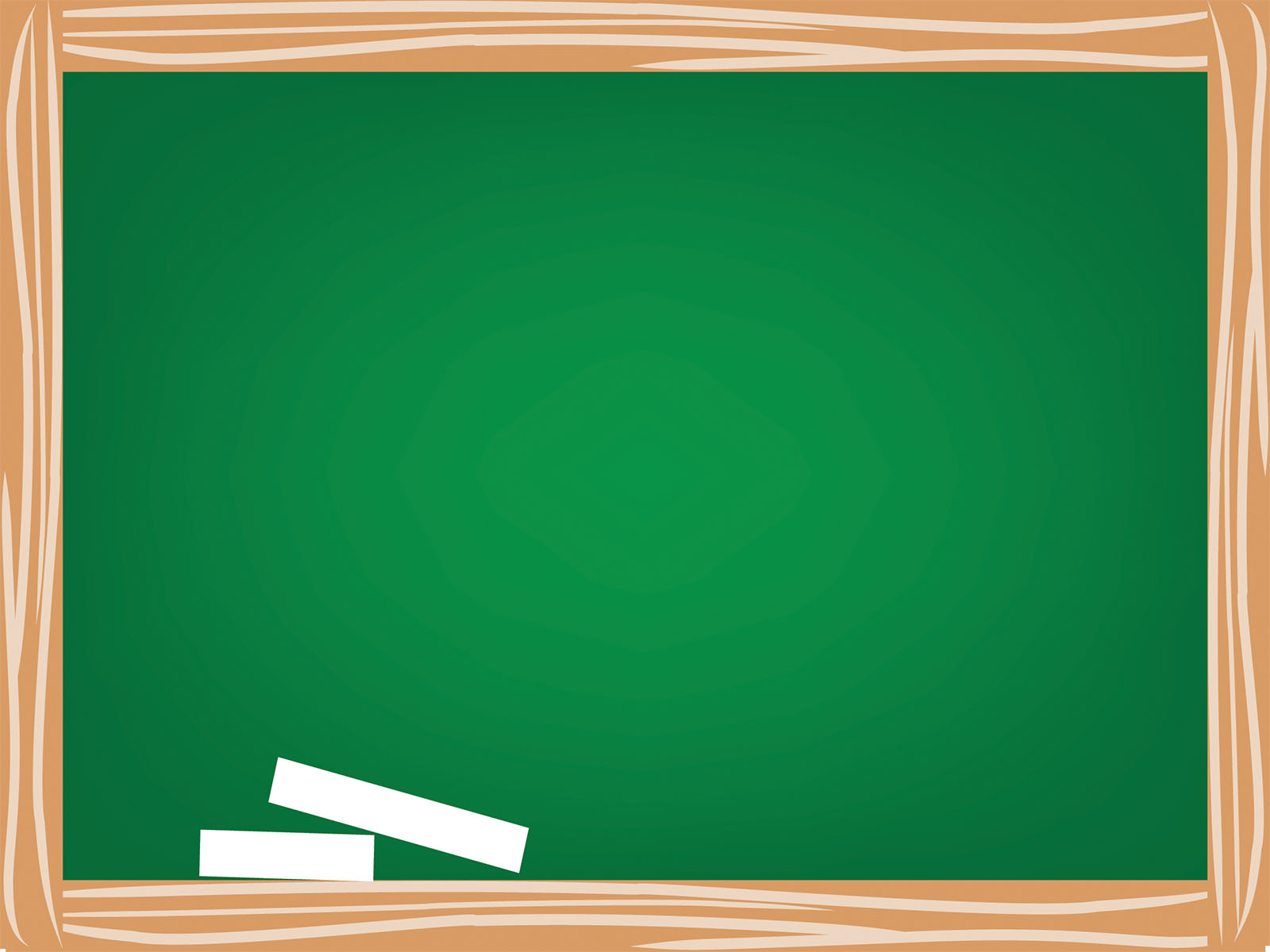 Ejemplo
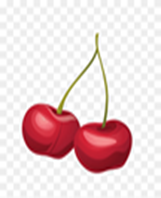 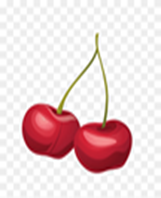 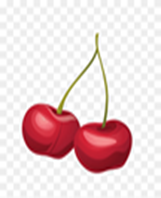 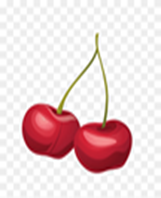 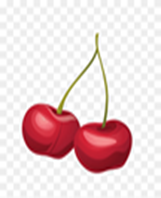 2        +        2        +        2        +        2        +        2        =      10
2 x 5 = 10
1.- La multiplicación es una suma abreviada.
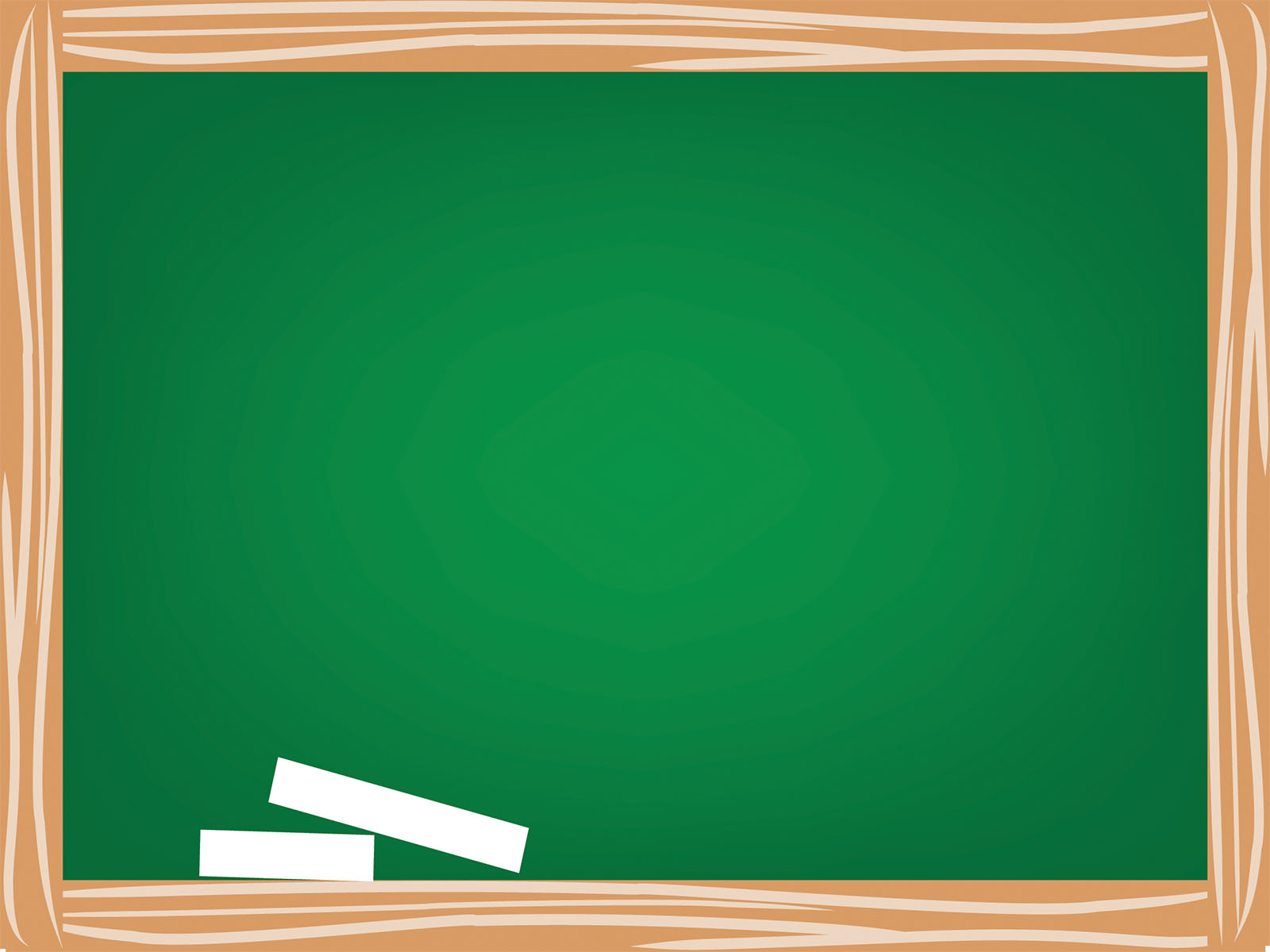 2.- Términos de la multiplicación
2
X  
    5

   10
Multiplicando
Signo
Multiplicador
Producto Total
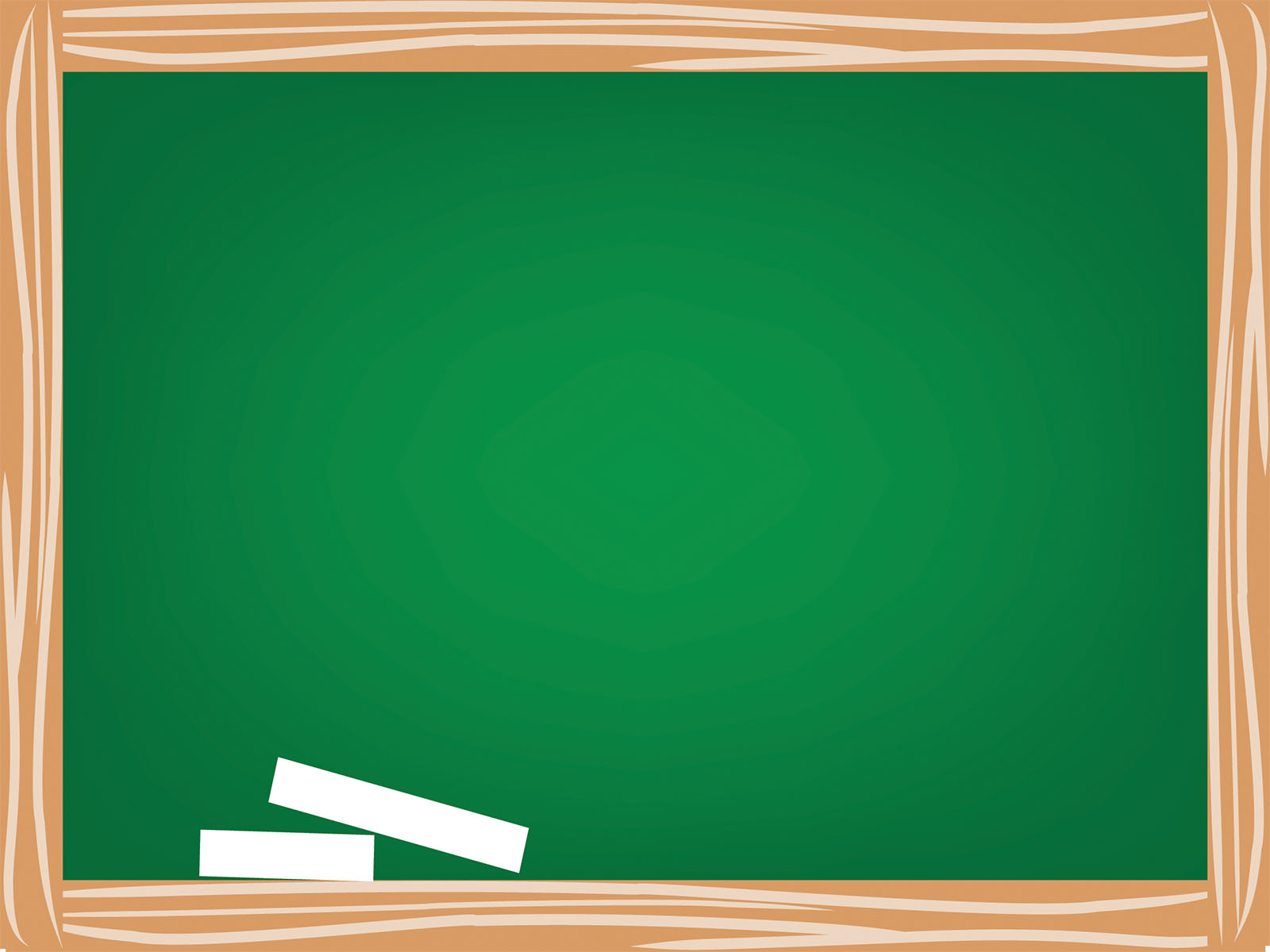 -  Multiplicando. - Es la cantidad de arriba
 
Multiplicador. - Es la cantidad de abajo.

Producto total. - Es el resultado final.
 
Signo. - es una X que quiere decir por